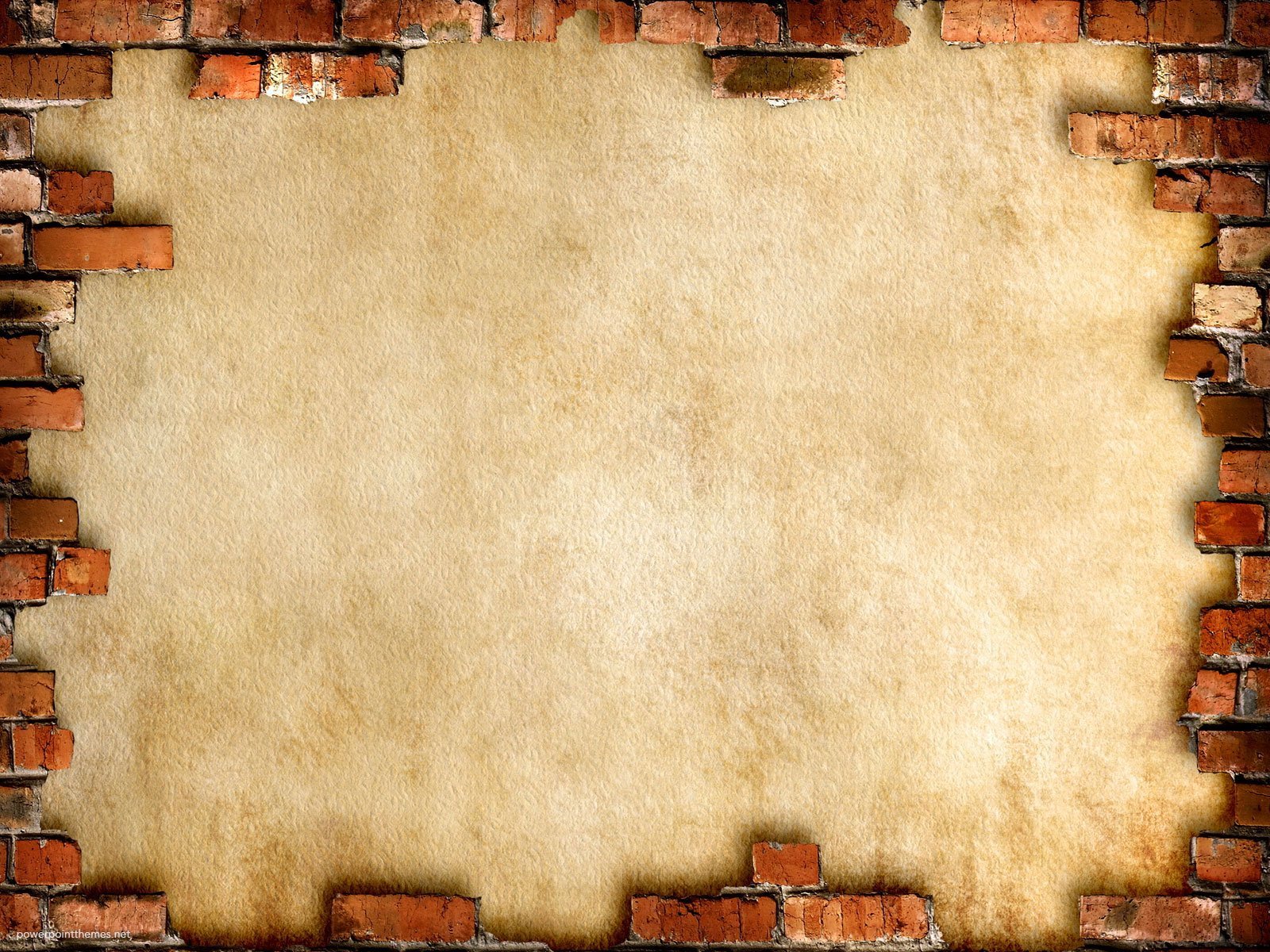 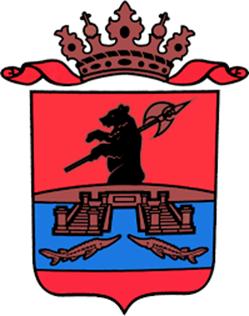 Конкурсмолодежных инициатив и социальных проектов
Социально-значимый проект
«Город  Рыбинск - город трудовой доблести. Победа ковалась в тылу»

Проект подготовлен
 инициативной группой
из числа обучающихся
 Центра «Солнечный»



                                                                                                   2022 год
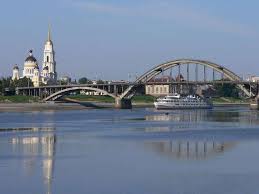 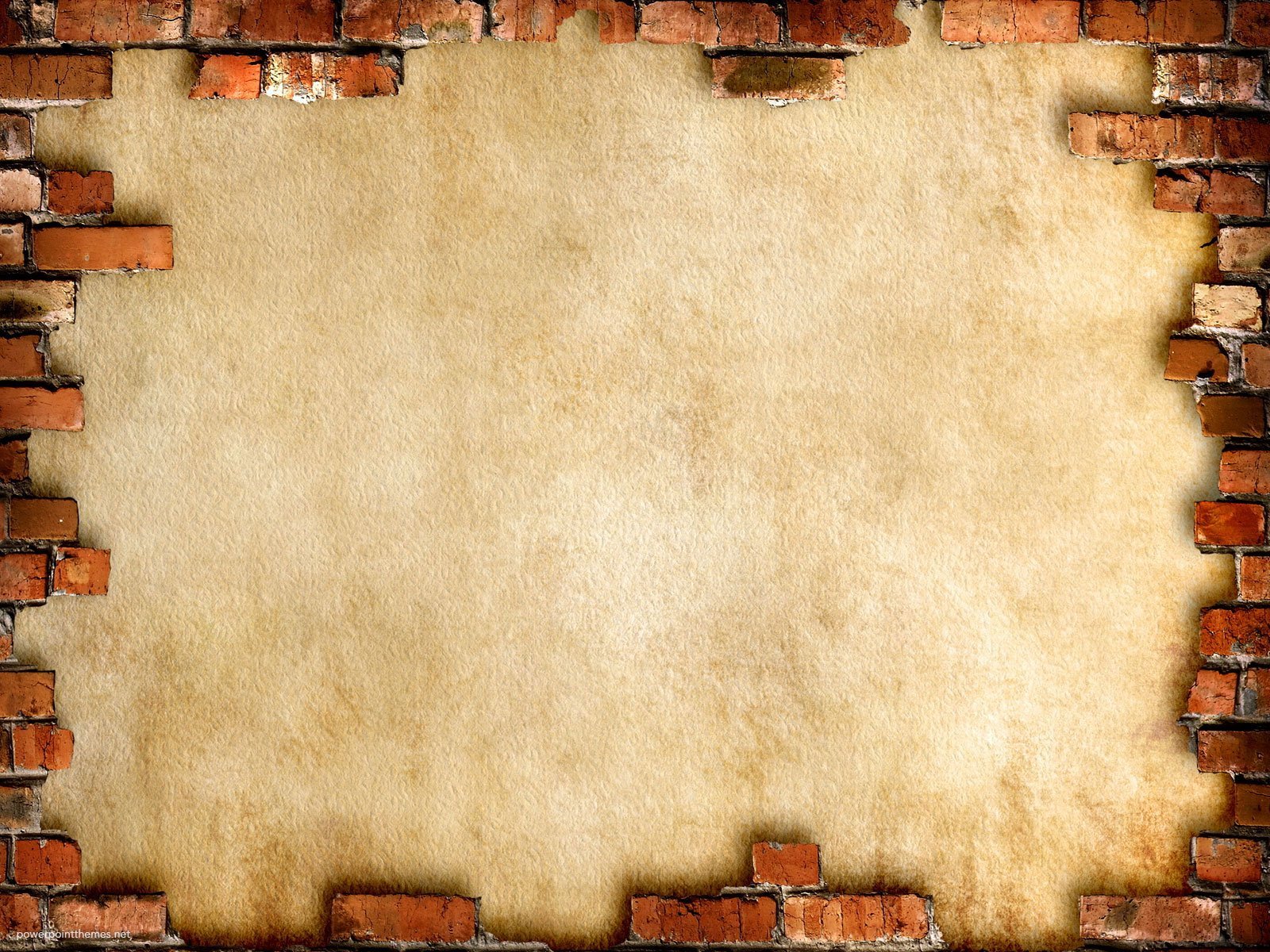 Присвоить городскому округу город Рыбинск Ярославской области почётного звания Российской Федерации «Город трудовой            доблести»
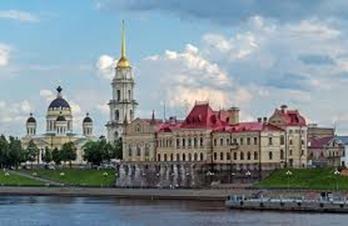 Указ Президента РФ от 20.05.2021 г. 
№ 304  «О присвоении почётного 
звания Российской Федерации 
«Город трудовой доблести».
О награде
Почётное звание Российской Федерации «Город трудовой доблести» присваивается городам Российской Федерации, жители которых «внесли значительный вклад в достижение Победы в Великой Отечественной войне 1941—1945 годов, обеспечив бесперебойное производство военной и гражданской продукции на промышленных предприятиях, располагавшихся на территории города, и проявив при этом массовый трудовой героизм и самоотверженность».
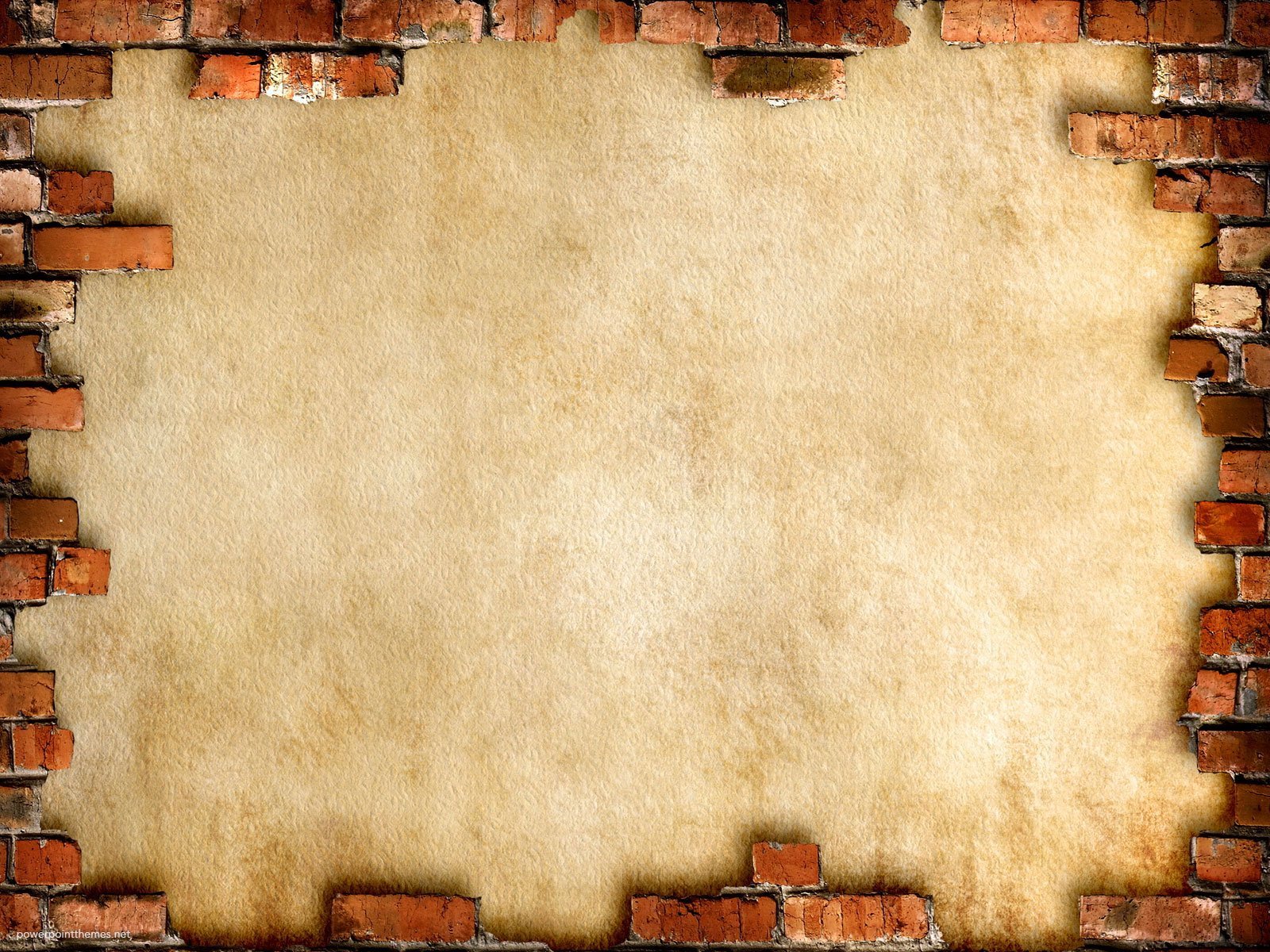 Всё для фронта! Всё для Победы!
В годы Великой Отечественной войны Рыбинск, как и другие города нашей страны, вносил свой посильный вклад в дело Победы: посылал своих сыновей и дочерей на фронт; размещал на своей территории военные училища; формировал армейские подразделения и собирал ополченцев; принимал беженцев и эвакуированных.   
 	Население участвовало в охране военных объектов, строили оборонительные сооружения в виде противотанковых рвов вдоль правого берега Волги.
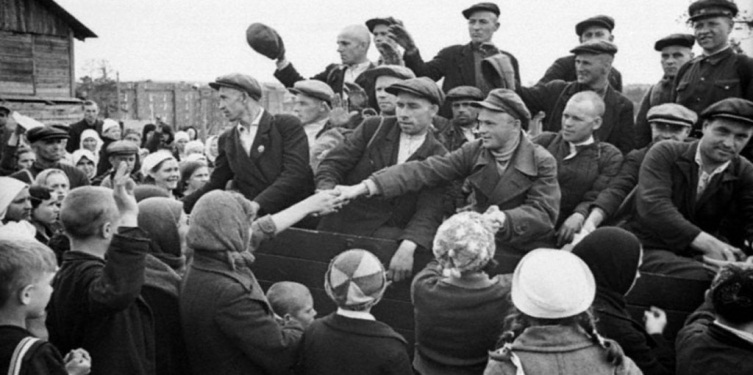 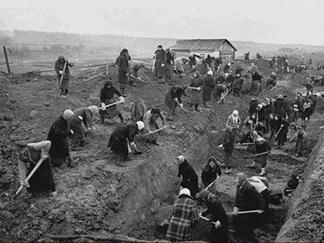 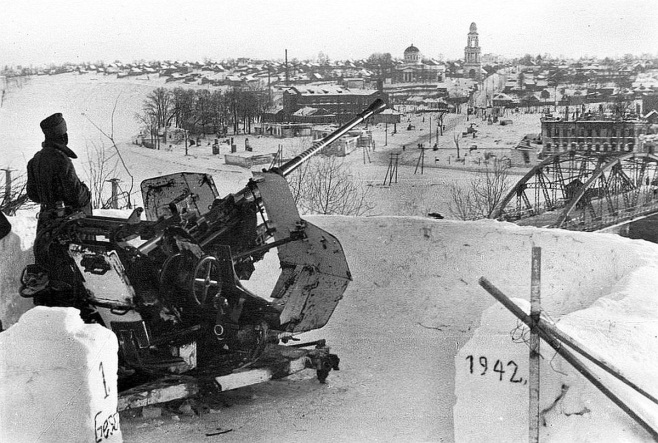 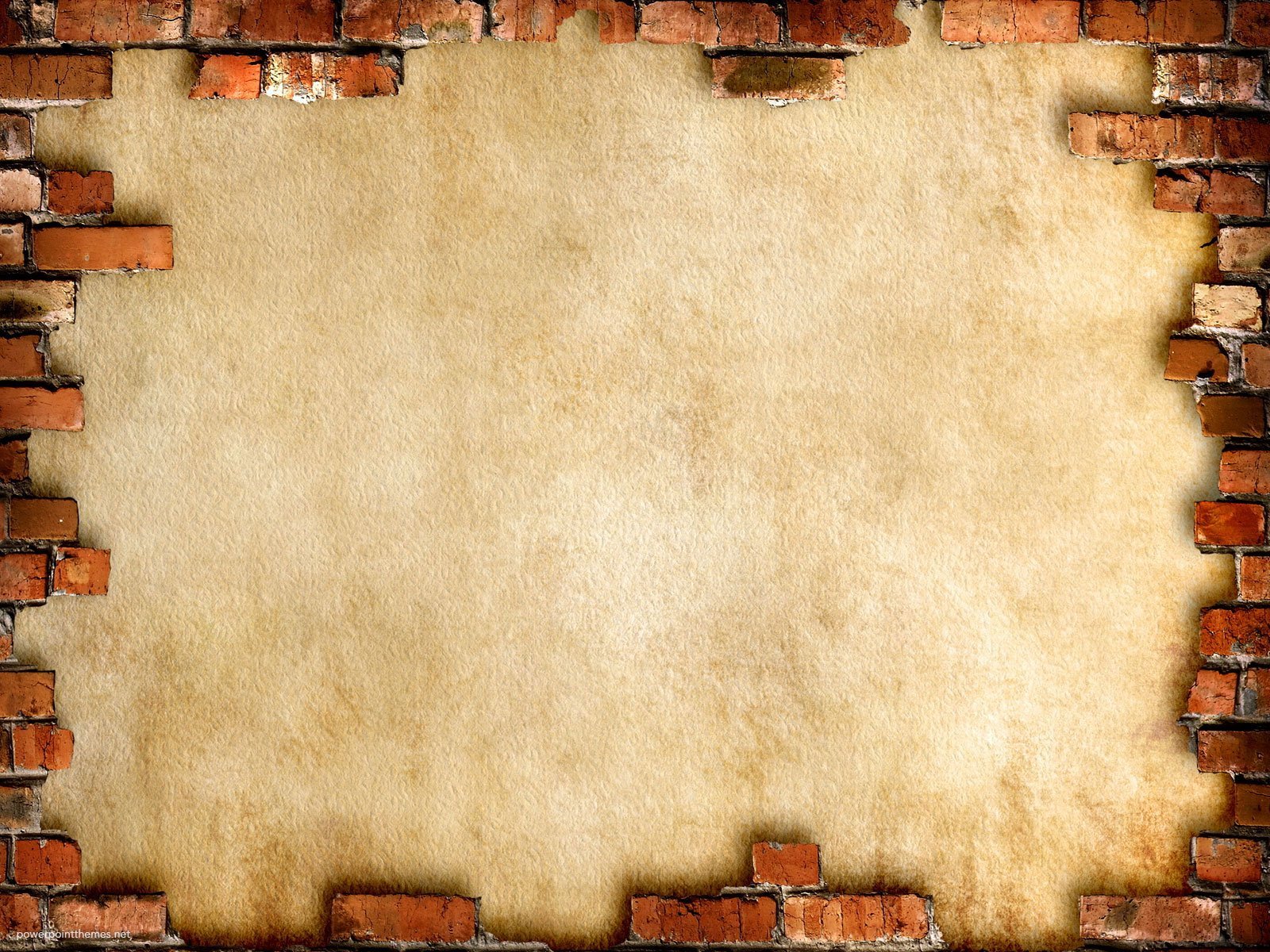 Всё для фронта! Всё для Победы!
Рыбинцы вели самоотверженную борьбу с пожарами, вызванными налетами вражеской авиации, расчищала улицы от завалов.
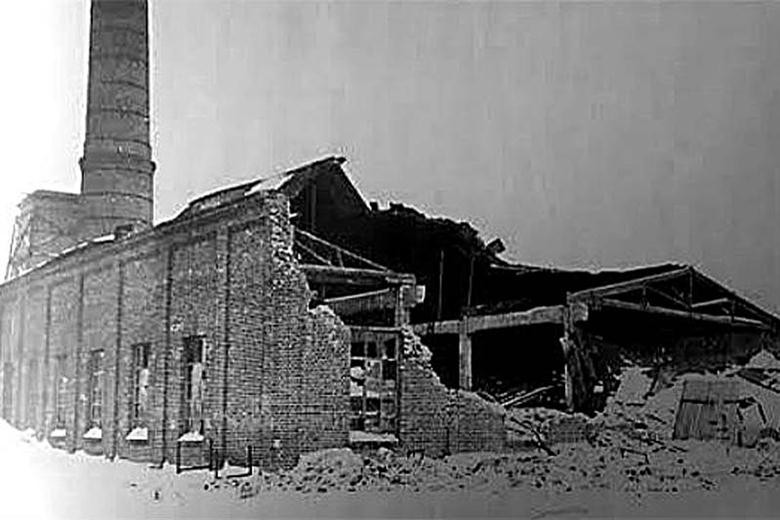 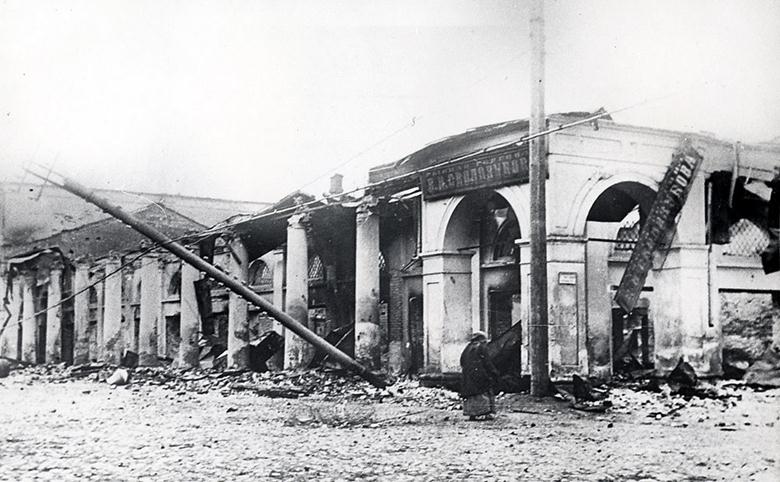 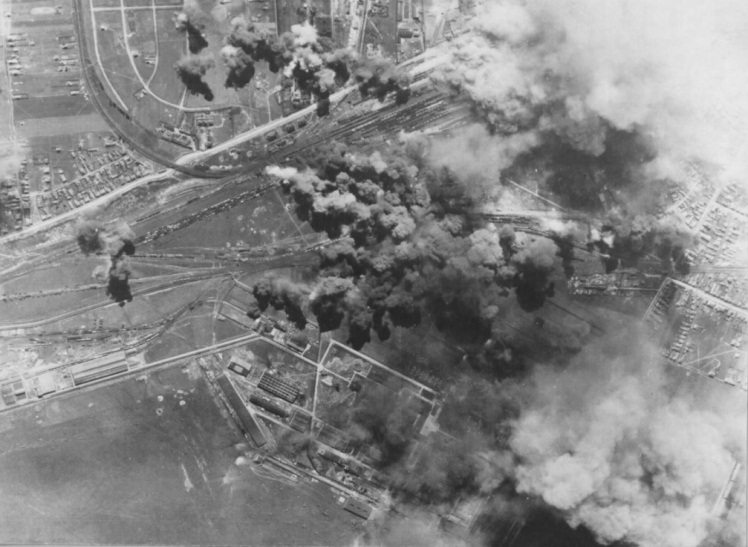 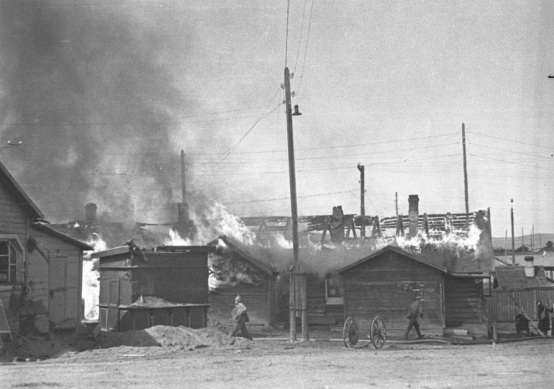 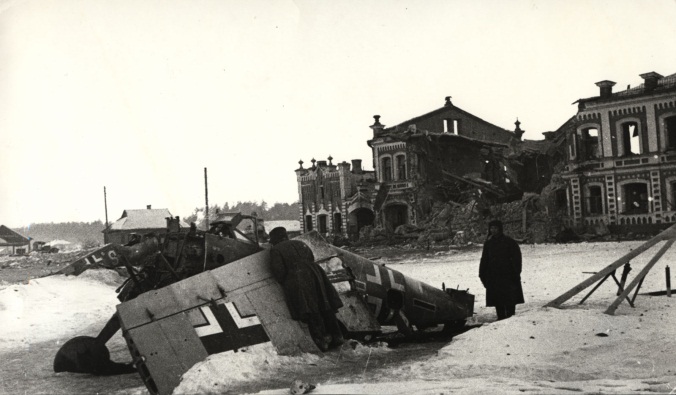 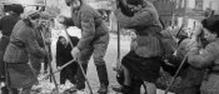 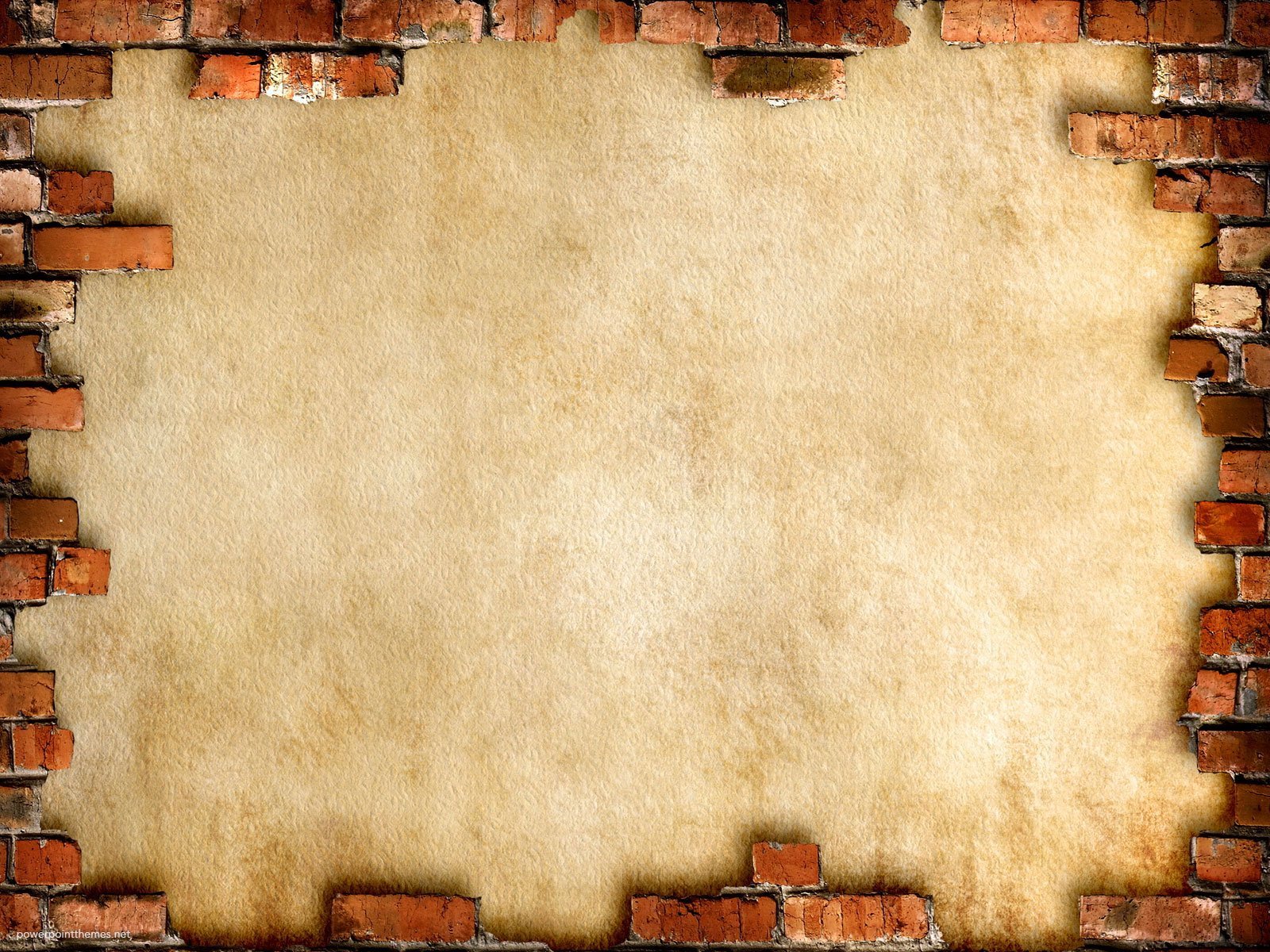 Всё для фронта! Всё для Победы!
С осени 1941 года оставшиеся в городе предприятия развернули массовое производство минометов, противотанковых ежей, военных катеров, обмундирования. В короткий срок был освоен выпуск 125 видов продукции.
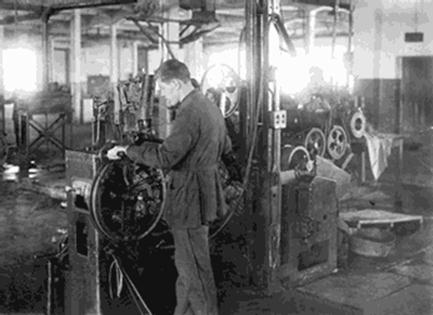 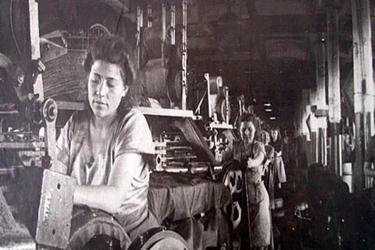 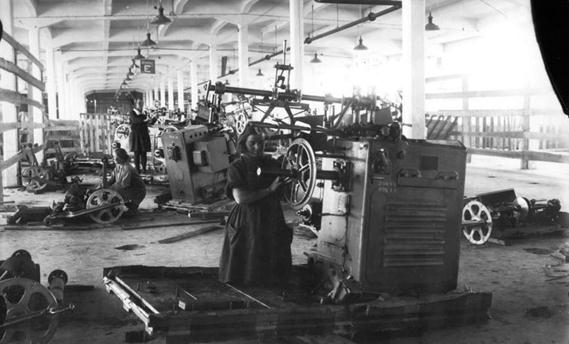 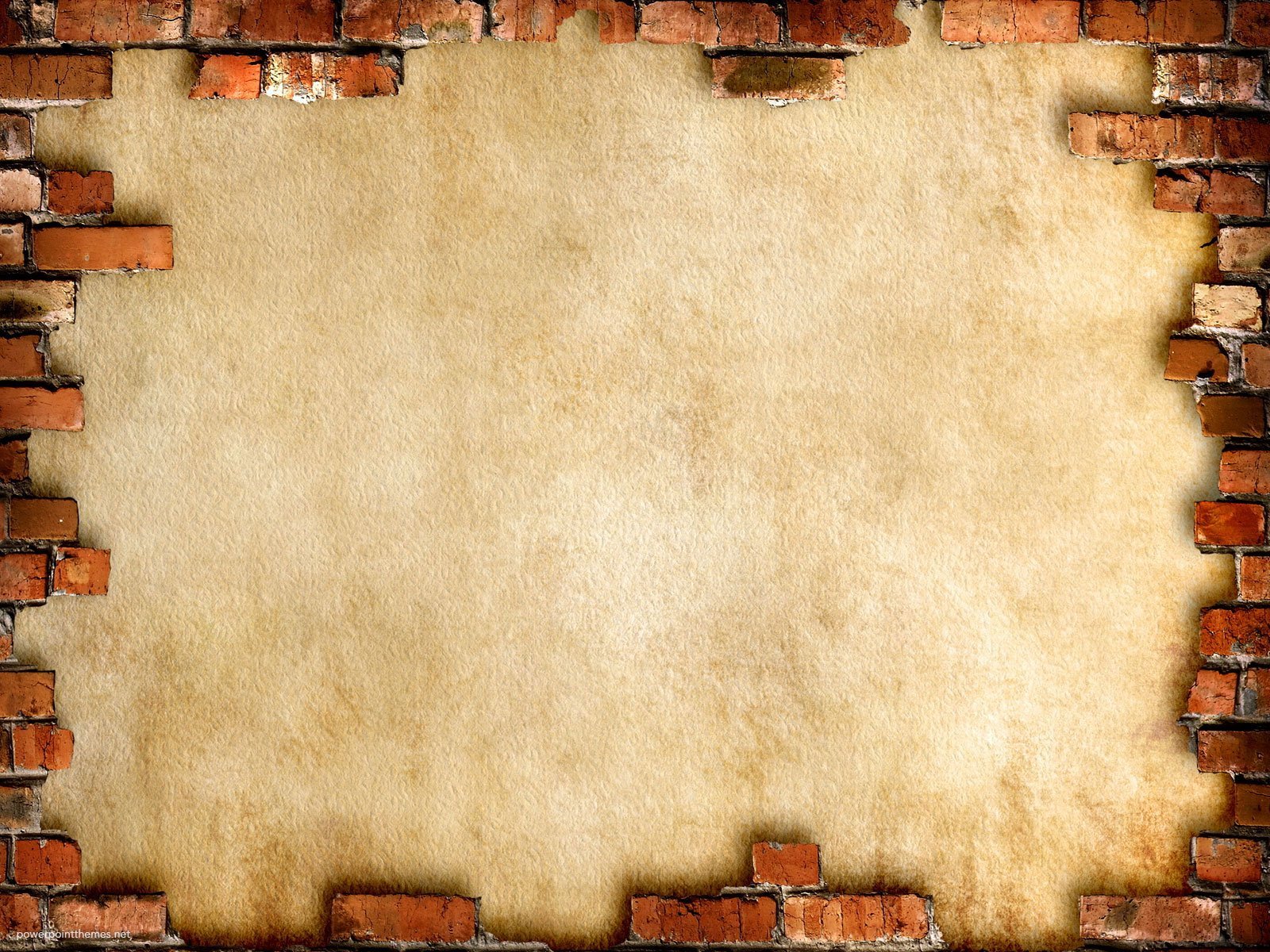 Всё для фронта! Всё для Победы!
Большую роль в обороне Москвы и Ленинграда сыграли Рыбинские ГЭС и судоходные шлюзы
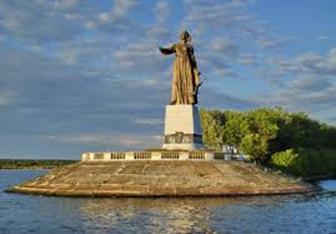 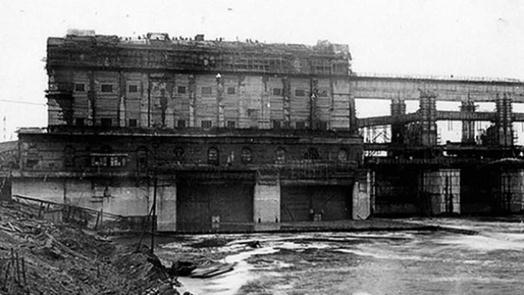 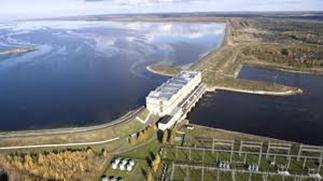 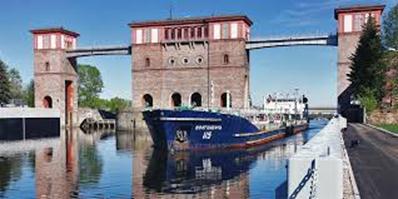 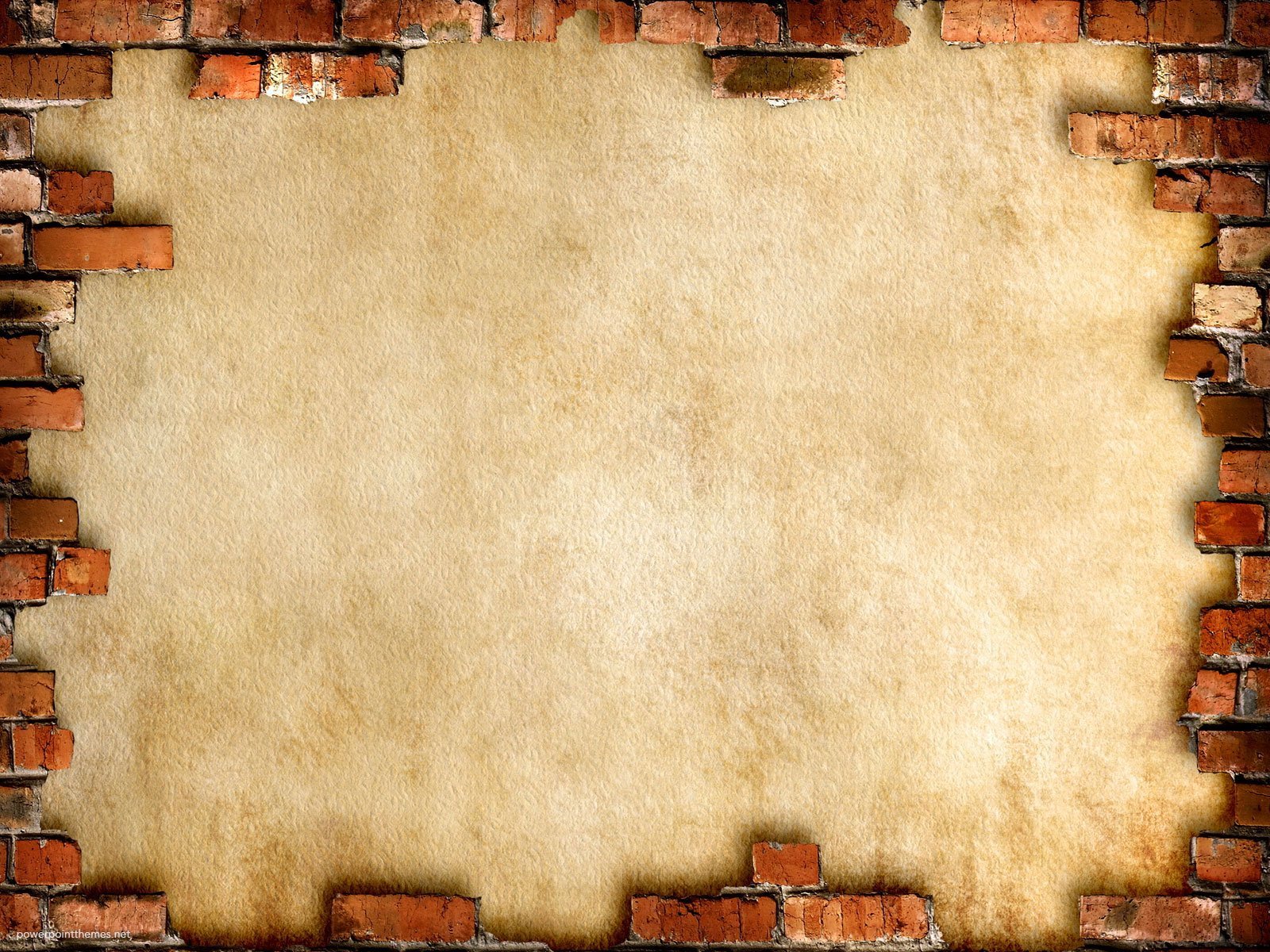 Всё для фронта! Всё для Победы!
Уже 23 июня 1941 г. в Рыбинске был открыт первый эвакогоспиталь. Всего за годы войны в городе размещался 51 госпиталь, которые размещались в лучших зданиях города: речное училище, школа №1,    здание авиационного института, горбольницы № 1… 				 	Десятки тысяч раненых 				получили медицинскую помощь в 				нашем городе. Медики работали 				героически, борясь за каждую 				жизнь.
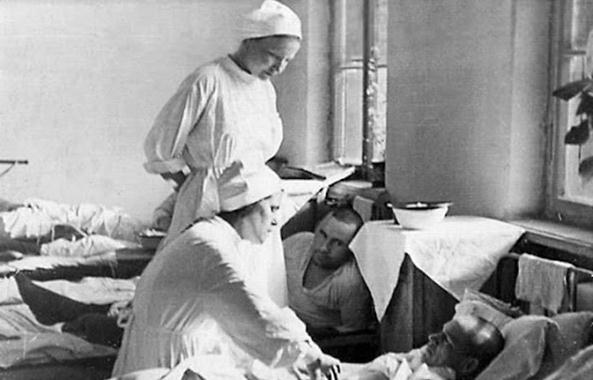 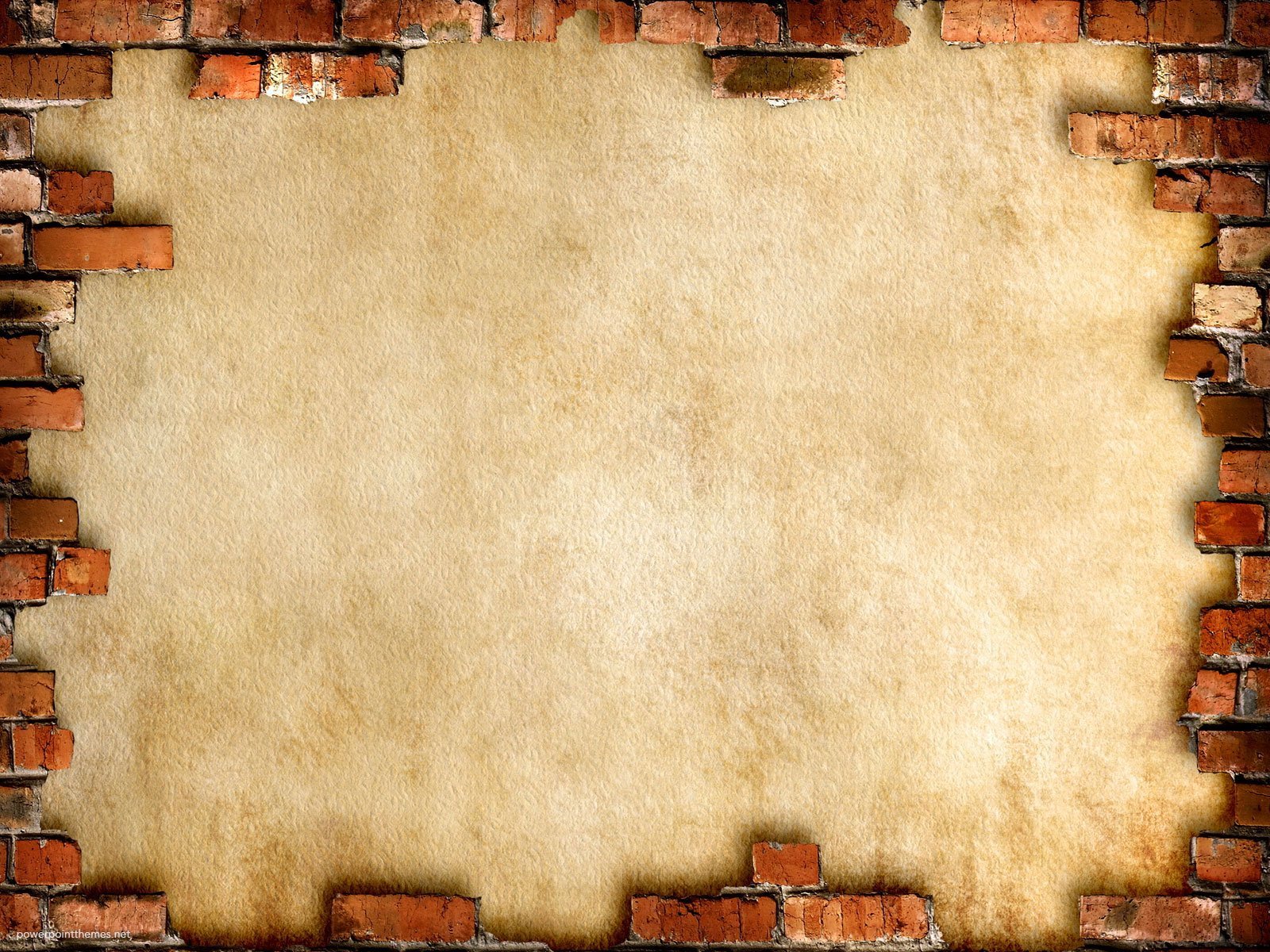 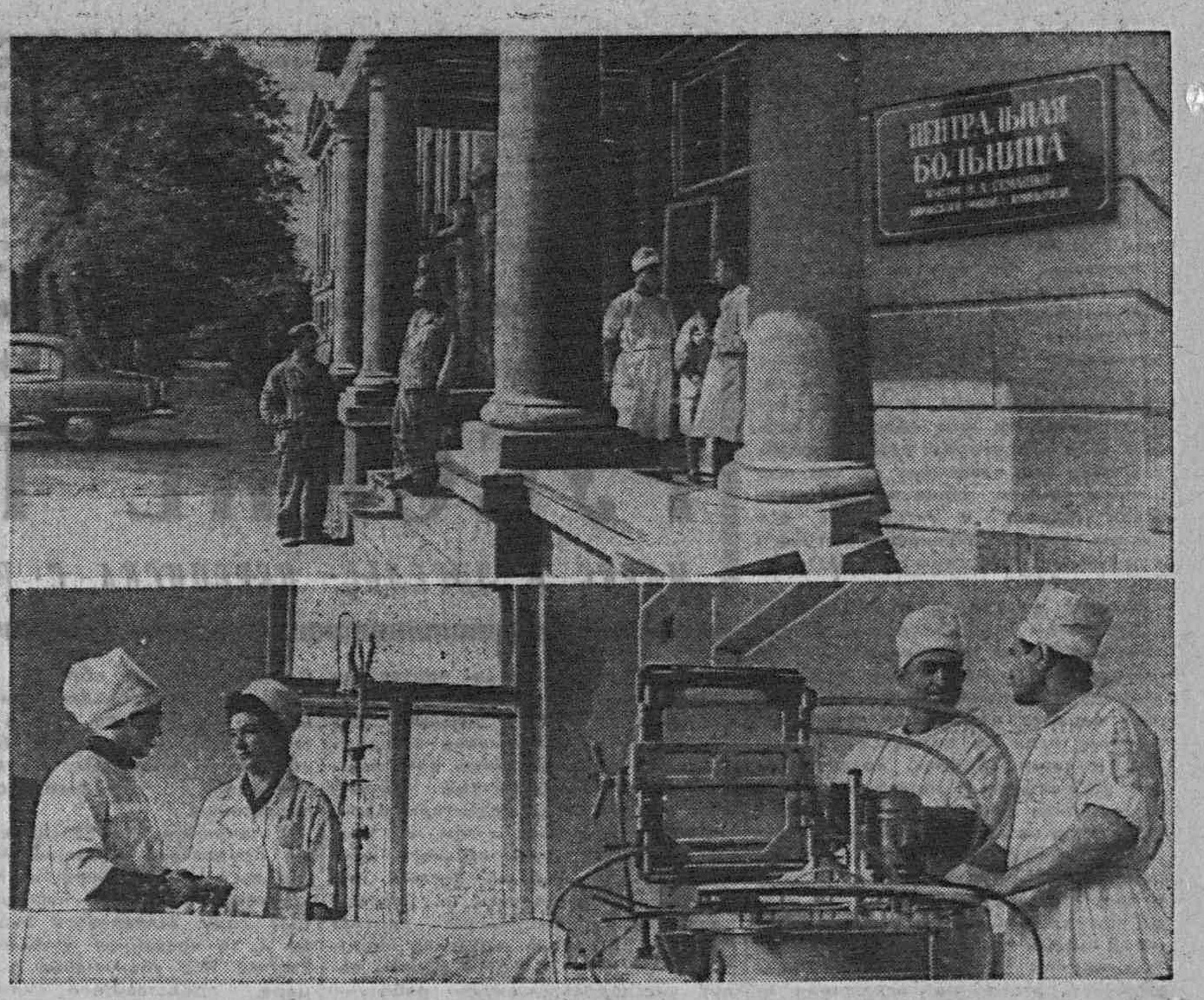 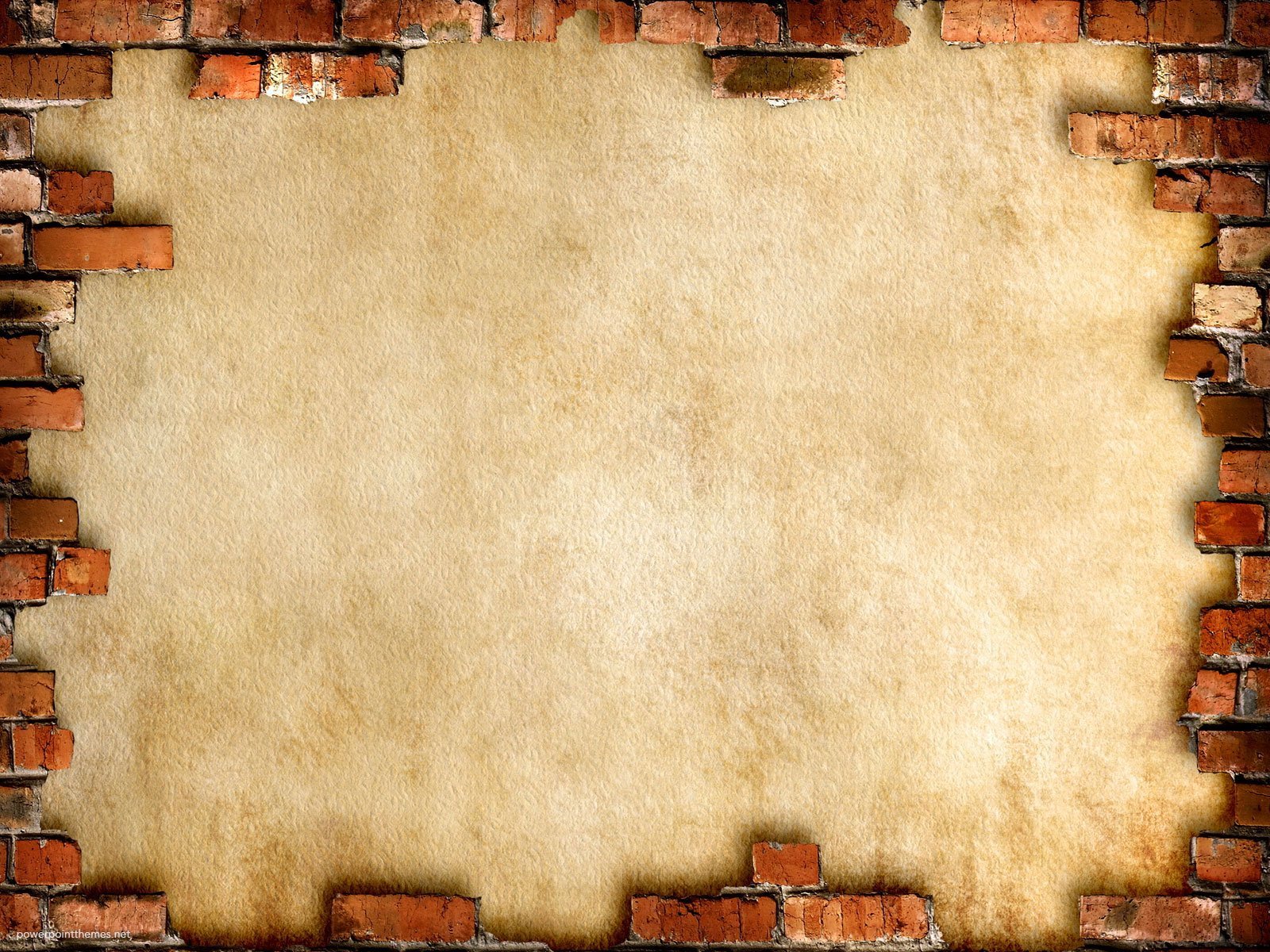 Победа в Великой Отечественной войне ковалась не только на фронте – немалый вклад в нее внесли жители тыла. Почетное звание Российской Федерации «Город трудовой доблести» присвоенное городу Рыбинску заслужено целыми поколениями рыбинцев.
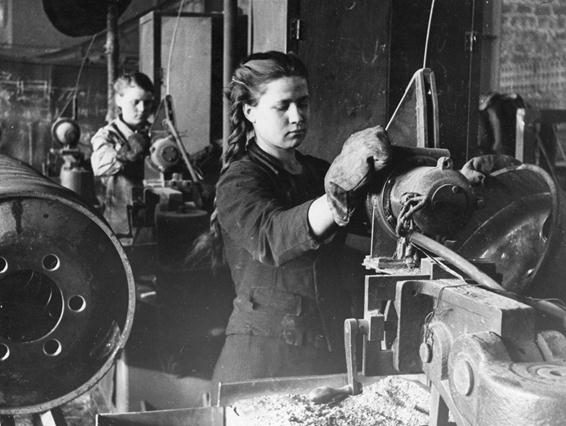 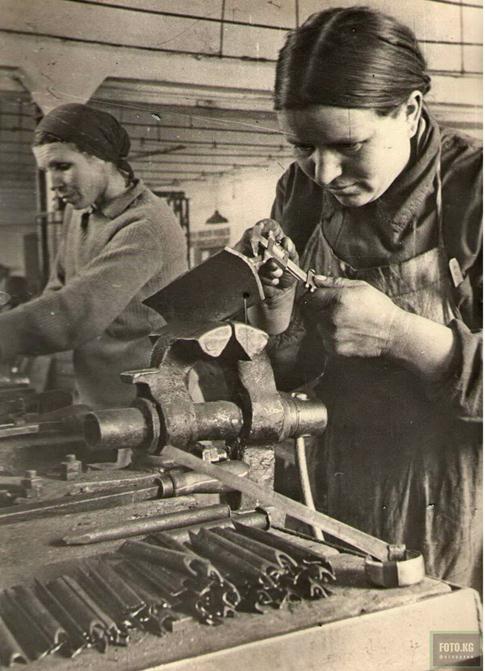 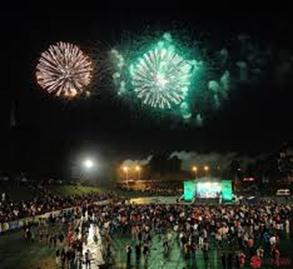 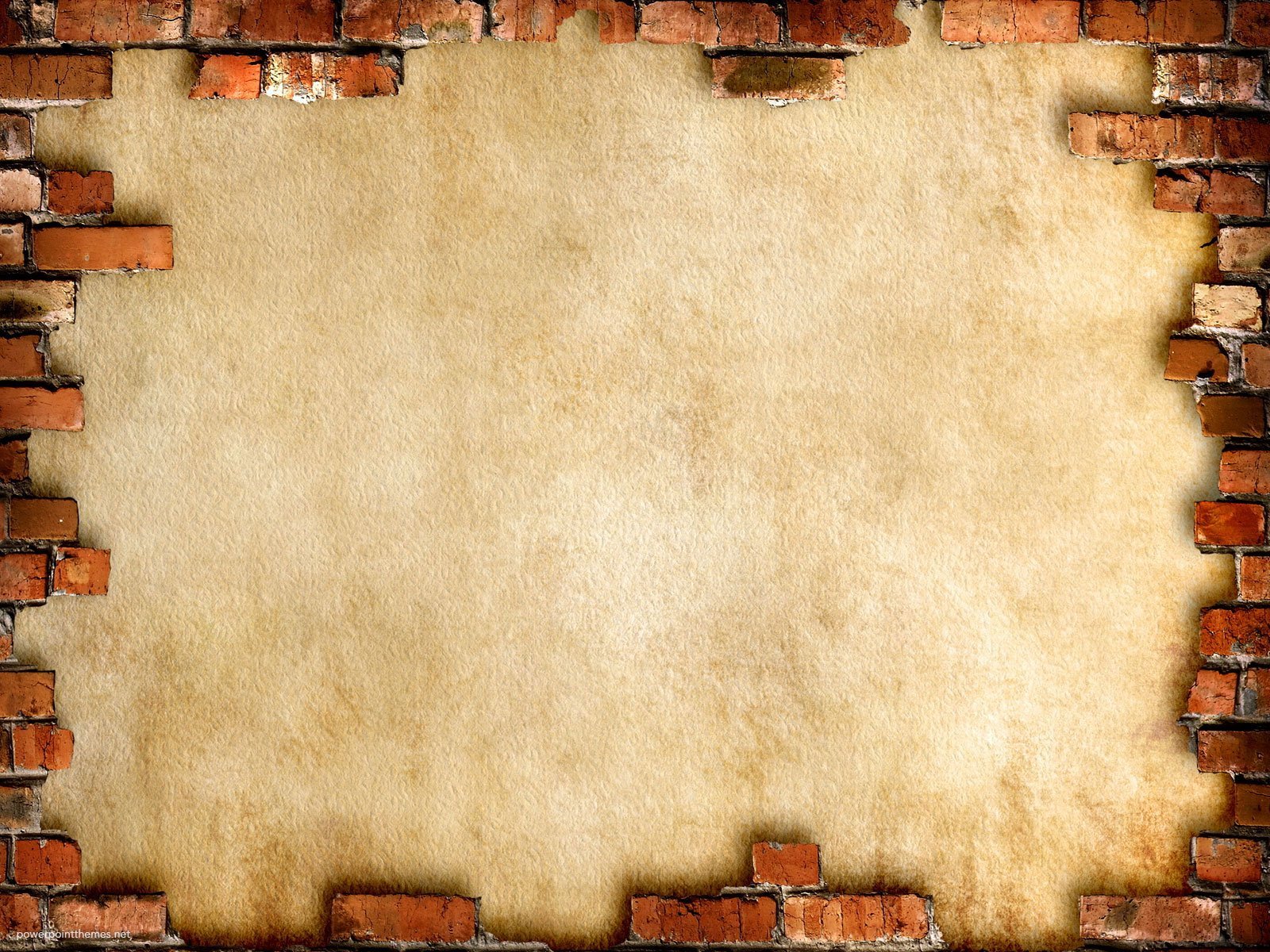 2022 год – год увековечивания трудового подвига города Рыбинска и его жителей в годы Великой отечественной войны в соответствии с присвоением городскому округу город Рыбинск Ярославской области почётного звания Российской Федерации «Город трудовой доблести»
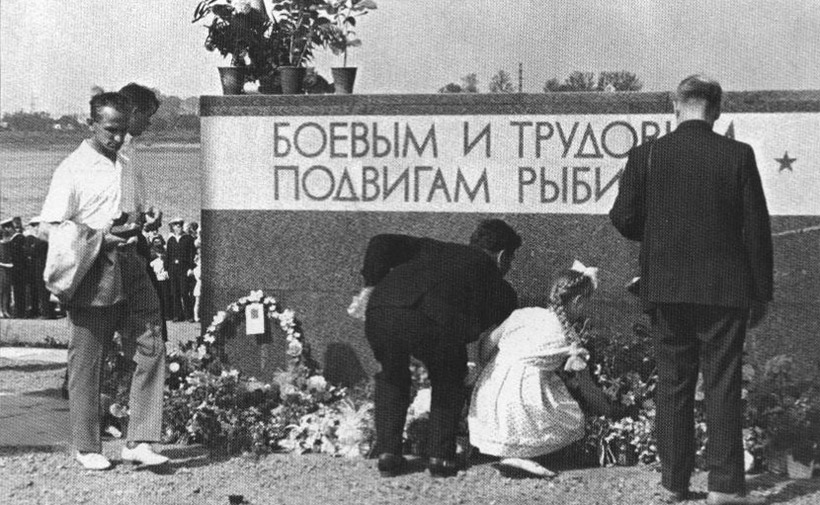 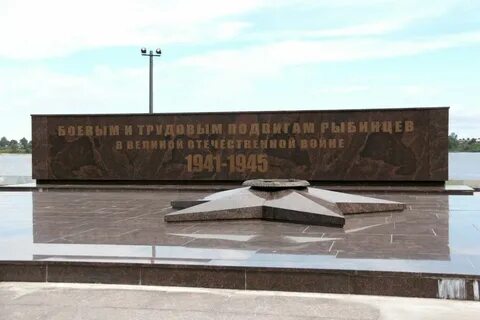 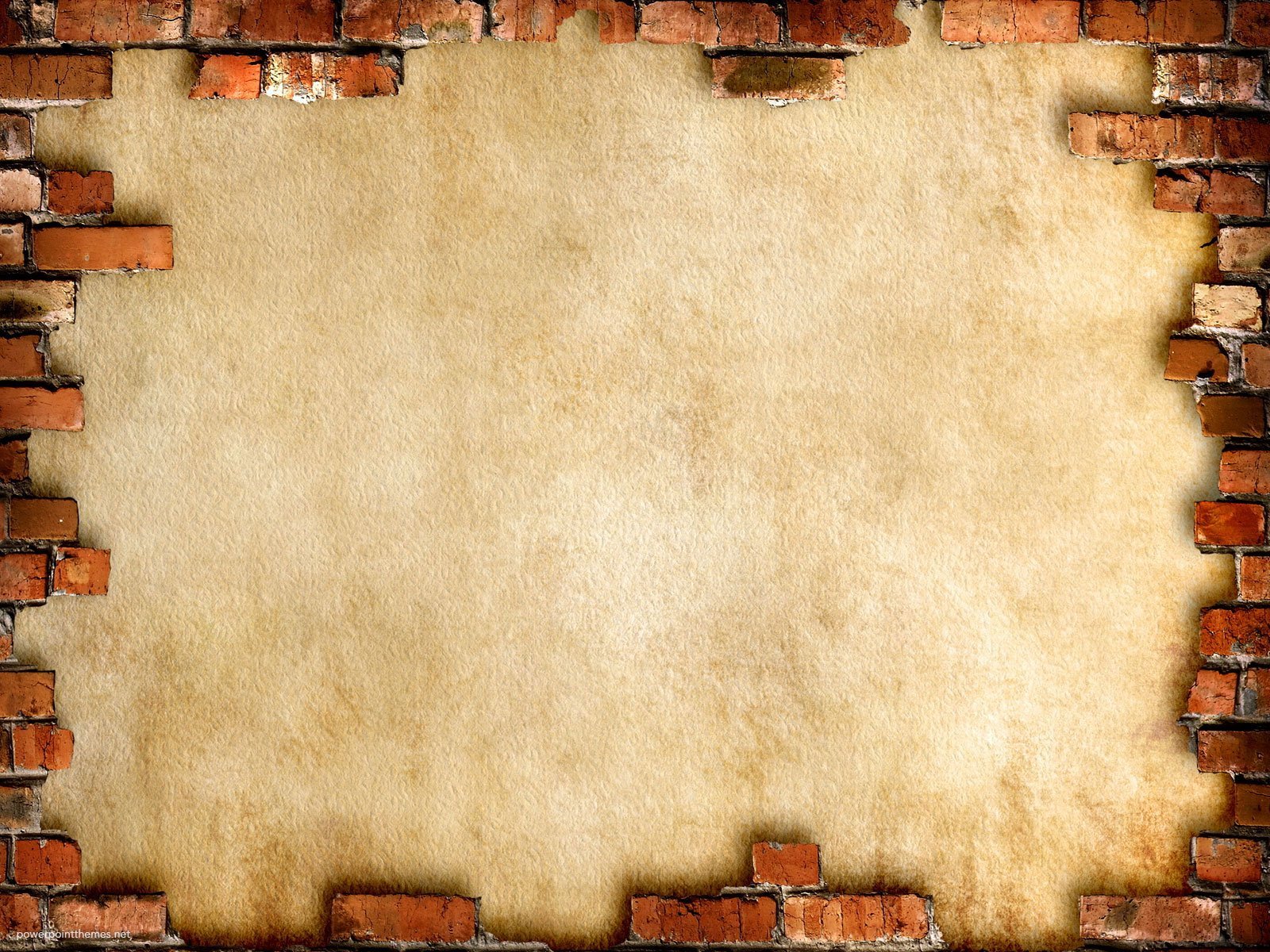 Предназначение проекта Проект «Город  Рыбинск - город трудовой доблести. Победа ковалась в тылу» направлен на популяризацию Почётного звания "Рыбинск  - город трудовой доблести " и гармонизацию ценностей старших поколений и современной молодёжи, на организацию досуга подростков и позволяет развить у молодежи чувство патриотизма.
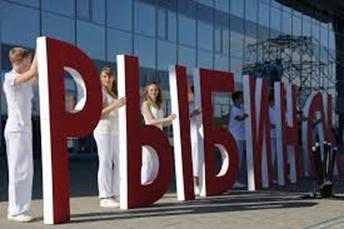 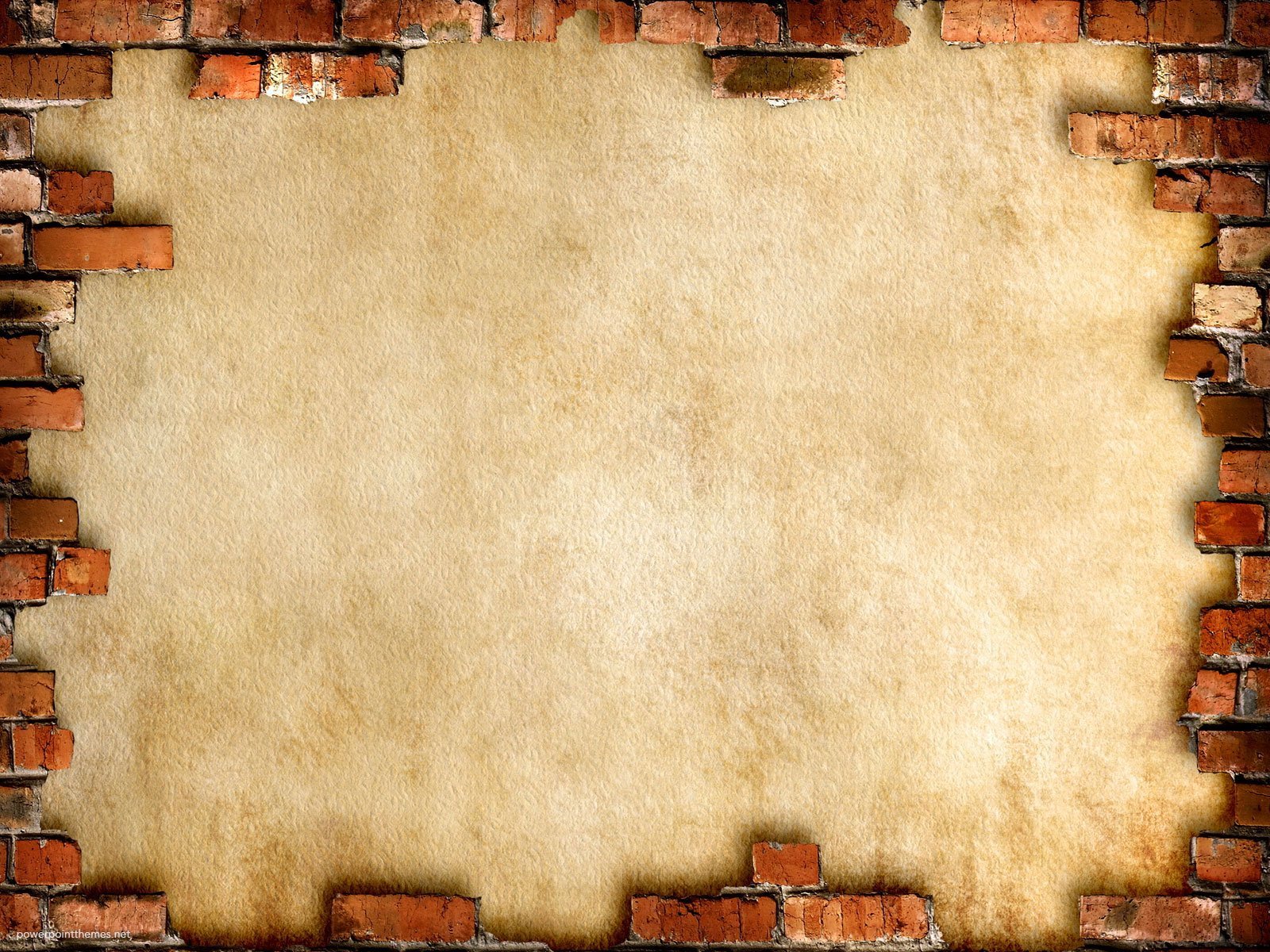 Идея проекта
В рамках проекта  формируется единое культурно-образовательно-воспитательное пространства через проведение мероприятий патриотической направленности.
Срок реализации проекта: 
  февраль – декабрь 2022 г.
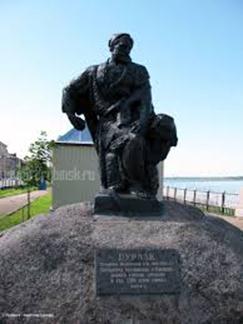 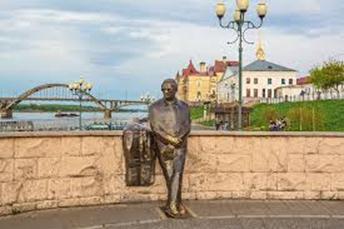 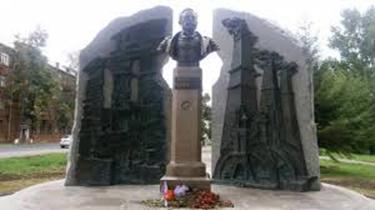 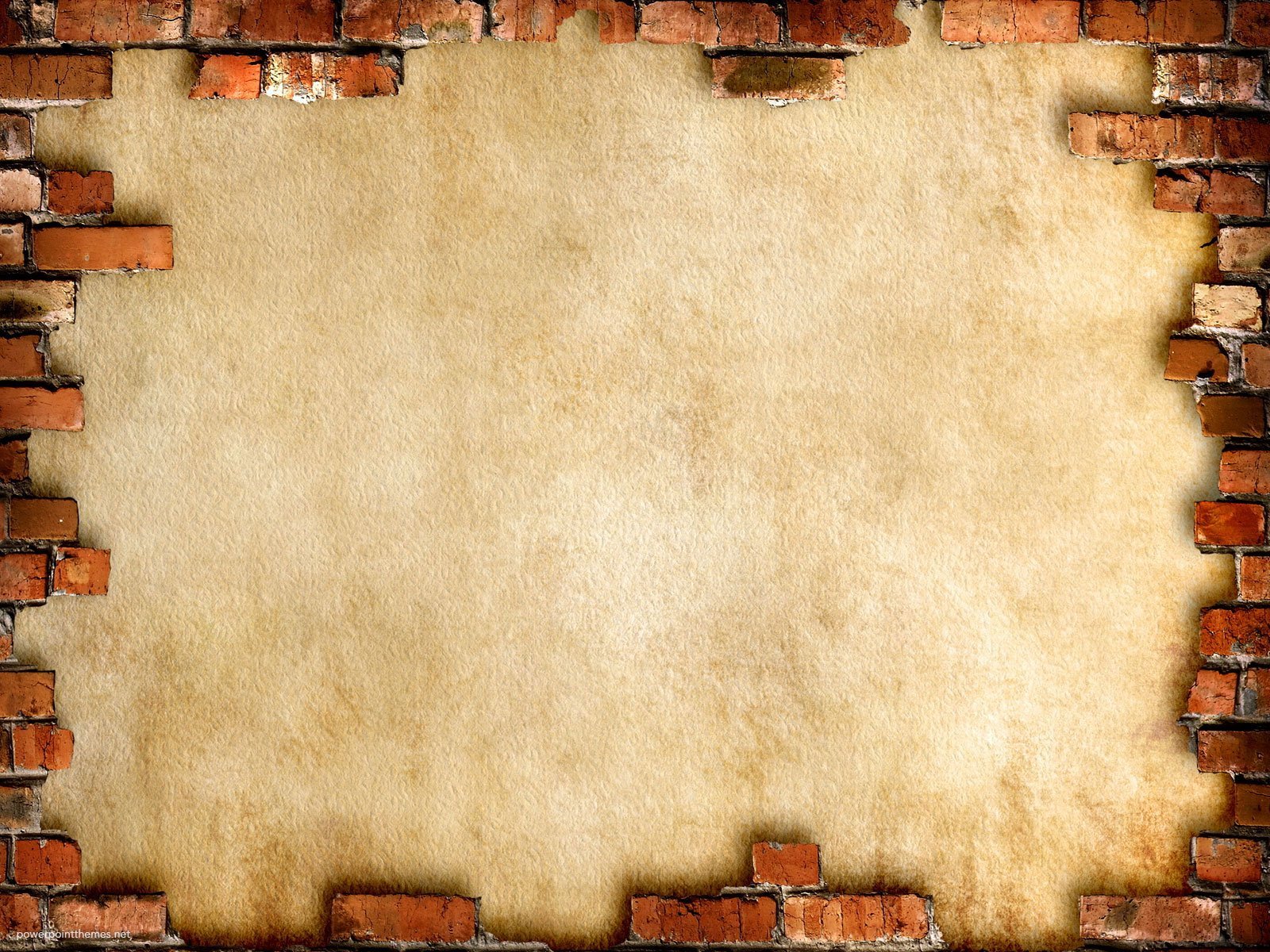 Актуальность и значимость Проекта заключается в том, что он не является массовым явлением и, безусловно, опыт проведения мероприятий Проекта актуален для города.
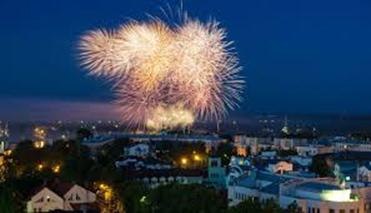 Адресация Проекта 
	Основными участниками проекта являются  обучающиеся Центра «Солнечный» - 200 человек.
	Предполагается привлечение участников из числа обучающихся образовательных организаций города – до 500 человек.
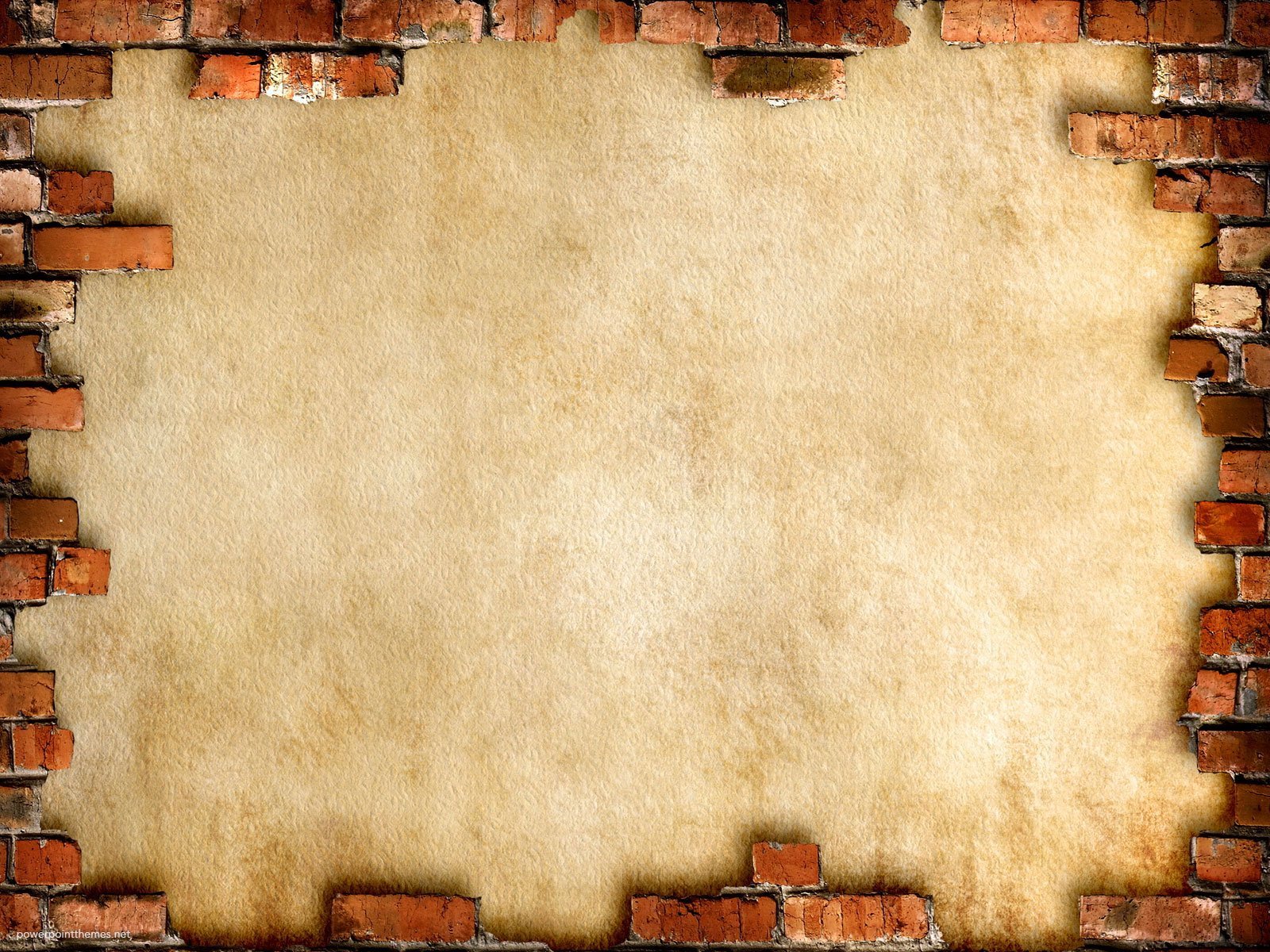 Мероприятия Проекта
1. Муниципальный конкурс-выставка детского рисунка «Мир детства», посвященный присвоению городу Рыбинску звания «Город трудовой доблести»  - февраль
2. Поисково-исследовательской работы по выявлению уникальных людских судеб «Каждый житель в нём - герой, он его трудом прославил»  - февраль - май
3. «Слава городу трудовой доблести!» Online-конкурс плакатов отражающих исторические факты о вкладе
города Рыбинска в Победу в ВОВ - март
4. Уроки мужества «Была война, мы были тылом» с приглашением ветеранов тыла   -  апрель
5. «Городу трудовой доблести – Рыбинску  посвящается» - Online-концерт обучающихся Центра Солнечный- апрель
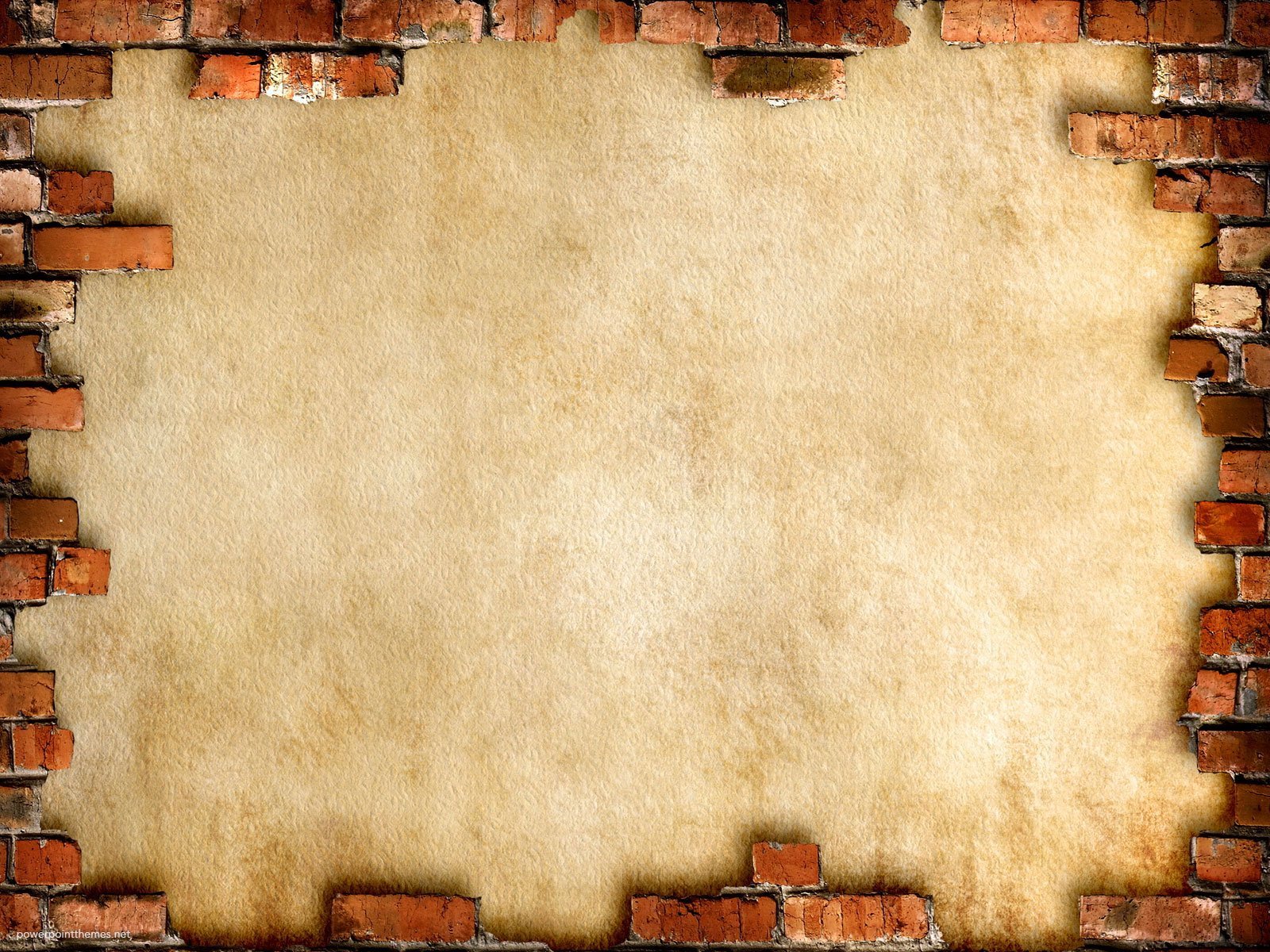 6. Концертная программа «Победа к нам пришла не просто» с привлечением ветеранов тыла  -  май
7. «Город, в котором хочется жить» - обзорная экскурсия  для участников детского оздоровительного лагеря, в форме презентации сопровождаемой видеорядом  -  июнь
8. «Мой город самый лучший на Земле» конкурс
рисунков на асфальте на Дне города Рыбинска – август- сентябрь
9. Выпуск информационных материалов (тематических буклетов, листовок, памяток и т.п.)  -  октябрь-ноябрь
10. Выставка собранных материалов (фото, описание событий, воспоминания и т.п.) - декабрь
11. Участие участников Проекта на краеведческих чтениях и конференциях муниципального и регионального уровня.
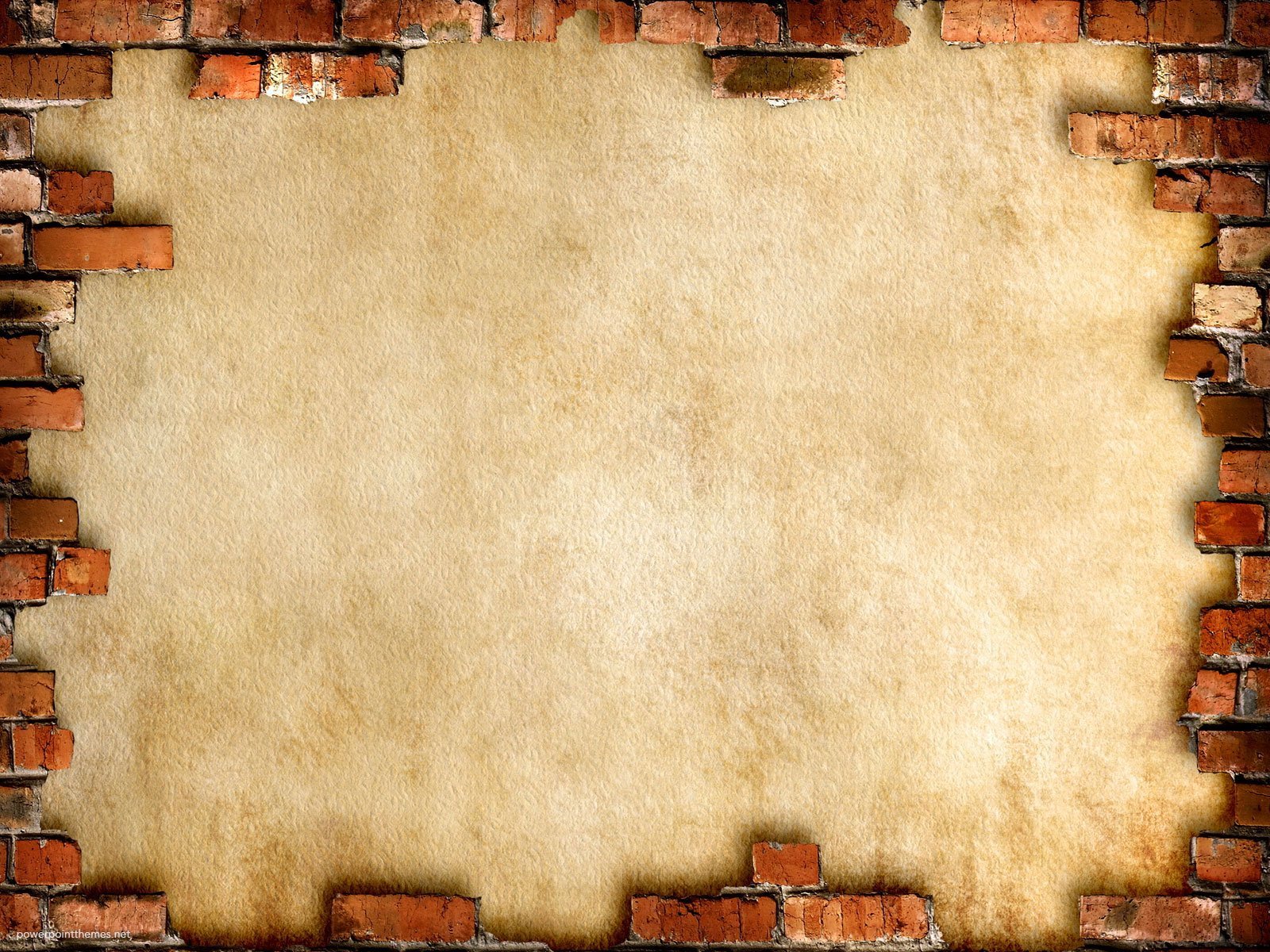 Ожидаемые результаты
Вовлечение наибольшего числа подростков и повышение интереса подрастающего поколения к изучению истории малой родины и судьбам своих земляков.
Формирование и развитие у молодежи таких важнейших социально значимых качеств как гражданская зрелость, любовь к Отечеству, чувство гордости за  трудовые подвиги города Рыбинска.
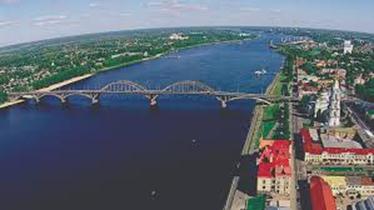 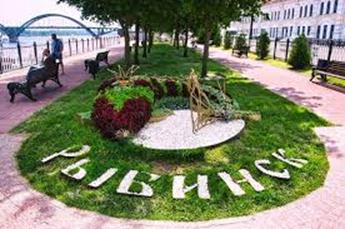 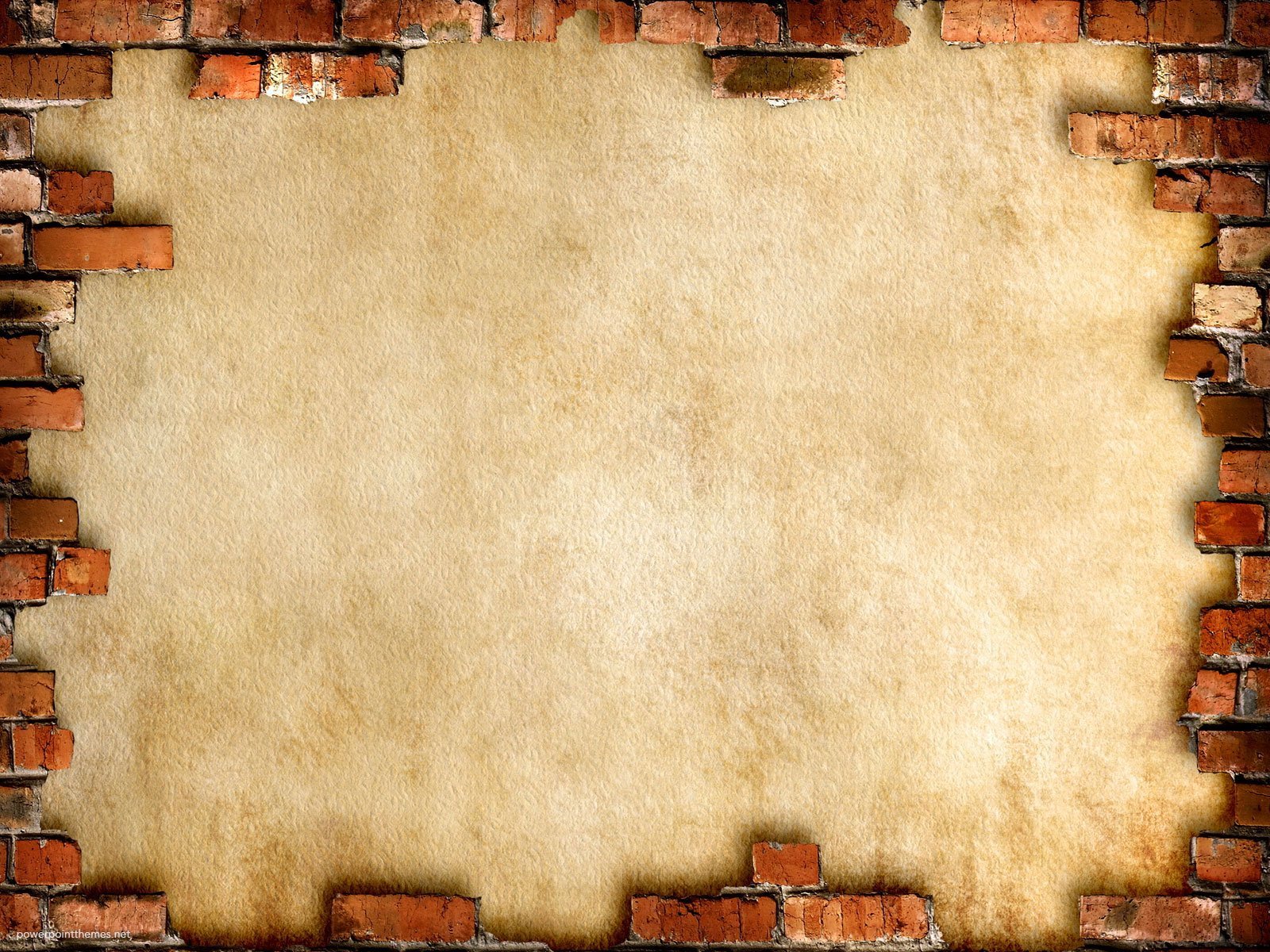 Обеспечение  Проекта
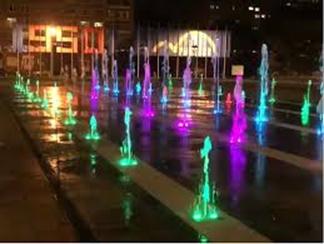 Информационно-рекламное обеспечение 
Финансовое обеспечение 
Методическое обеспечение 
Кадровое обеспечение

        Условия реализации Проекта
	Создавая Проект, авторы исходили из того, что он должен быть интересным и доступным для подростков.
	Взаимодействие взрослых и подростков строится на следующих принципах: доверие и открытость, уважение и взаимопомощь, что ведет к внутренней свободе отношений между подростками и педагогами.
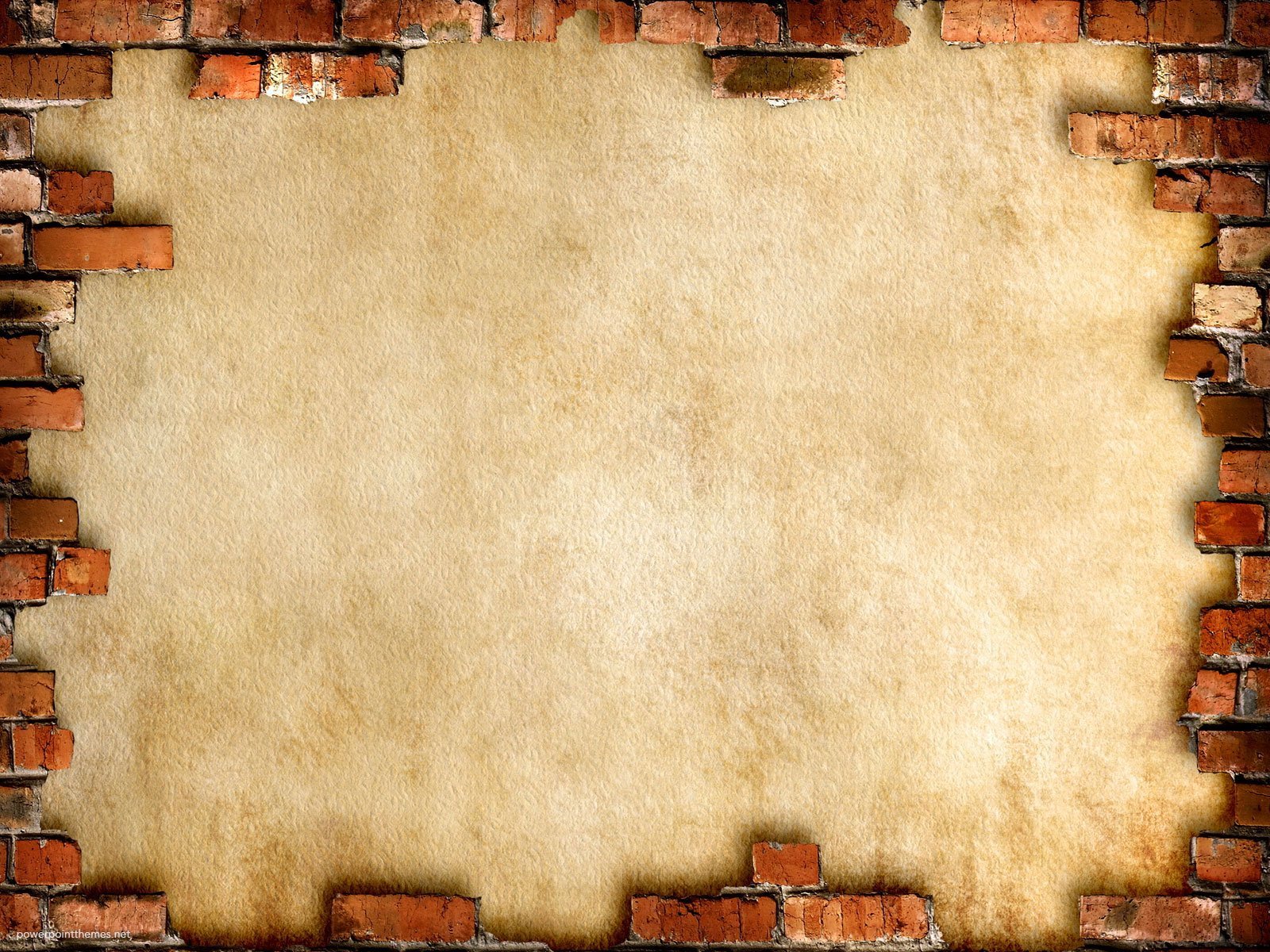 Спасибо за внимание!
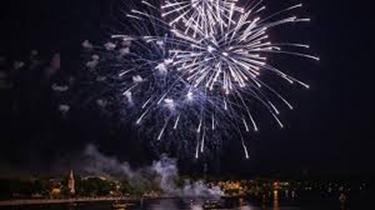 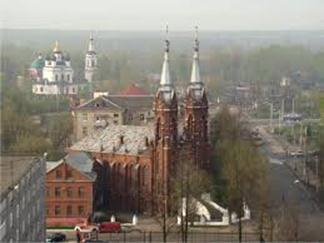 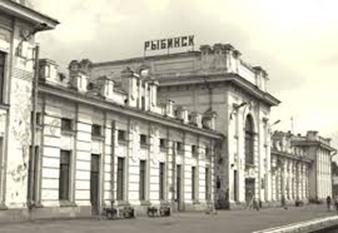